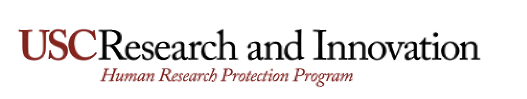 Protocol Deviations, Violations, Variances, Exceptions and Noncompliance: A foundation for making informed decisions
Prepared by Heather Miller, PhD, CIP for USC  IRB Committee and Staff,  February 2024
Goal: To help IRB members make an informed decision about noncompliance within a protocol
Objectives:
Define and explain our obligations  and process with respects to reporting
Define unanticipated problems, serious, or continuing noncompliance
Define Suspensions and terminations
Discuss and explore possible outcomes for corrective action
Apply knowledge to case scenario/protocol
Reporting is Required
Reporting to the Office of Human Research Protections (OHRP) is codified in §46.108 IRB functions and operations, specifically  
(45 CFR 46.108 (a)(4)).
Reporting is part of our Federalwide Assurance (FWA)
FWA’s are filed & necessary for HHS support or funding
Applies to 20 Federal Depts & Agencies that have signed on to the Common Rule (NIH, DoD, CDC, HUD etc).
Please note that FDA is not a Common Rule signatory, however they have similar regulations and reporting under 21 CFR 56.108(b).
Institutions agree to the terms of an FWA (e.g., written procedures for reporting, and USC HRPP Policy Chapter 18).
What gets reported?
Unexpected (in terms of nature, severity or frequency in relation to the following: 
The research procedures that are being described in the protocol-related documents
The characteristics of the subject population being studied
Related or possibly related to the participation in research
Possibly related means there is a reasonable possibility that the incident, experiences, or outcome may have been caused by the procedures involved in the research
Suggests that the research places subjects or others at a greater risk of harm (including physical, psychological, economic, or social harm) than was previously known or recognized.
Unanticipated Problems (UP’s)OHRP consider UP’s to include any incident, experience or outcome that meet all these criteria:
“Unanticipated Problems (UP’s) involving risks to subjects or others” found, however not defined in the Common Rule (§46.108 (4)(i)). See also 18.2 of USC HRPP Policy
Noncompliance
Failure to follow federal, state or local regulations governing human research, requirements or determinations of the IRB, or institutional policies.
 This definition may include action of any University employee or agent, such as investigators, research staff, IRB members, IRB staff, employees, or Institutional Officials.
USC HRPP Policy 18.8
An action or omission by an individual (investigator, research staff, IRB member, IRB staff, employee, or Institutional Official) that any other reasonable individual would have foreseen as compromising the rights and welfare of a subject or others.
Serious noncompliance
USC HRPP Policy 18.8
Continuing noncompliance
A pattern of repeated actions or omissions by an individual (investigator, research staff, IRB member, IRB staff, employee, or Institutional Official) that
indicates a pattern of deficiency in the ability or willingness of an individual to comply with federal regulations, USC HRPP policy, or determinations or requirements of the USC HRPP; 
if allowed to continue could reasonably be expected to develop into serious noncompliance; or
recurs after a report of the activity has been evaluated and corrective action has been mandated.
USC HRPP Policy 18.8
Noncompliance is not limited to conduct of the research;noncompliance may also occur at the level of the IRB
Examples
Serious Noncompliance
Continuing Noncompliance
Nonexempt human subjects research conducted without IRB review and approval (especially full committee GTMR)
Human subjects research conducted without appropriate informed consent
Substantive changes to IRB approved research without IRB approval
Repeated or recurrent noncompliance that indicates a pattern of deficiency in the ability  or willingness of an individual to comply with federal regulations
Anything the IRB considers to be continuing.
Recurs after a report of the activity has been evaluate and corrective action has been mandated
IRB Noncompliance
Failure to maintain quorum
Inadequate IRB meeting minutes
Failure to report
Use of the expedited review to approve research that does not meet the conditions
Destruction of IRB files less than 3 years prior to completion of research
Suspension
A suspension exists when the IRB temporarily or permanently withdraws approval of some or all research activities in a protocol. While suspended, the research remains under the jurisdiction of the IRB.
USC HRPP Policy 18.9
Termination
Termination takes place when the IRB permanently withdraws approval of ALL research activities in a protocol. Terminated research is no longer required to undergo continuing review and does not remain under the jurisdiction of the IRB.
USC HRPP Policy 18.9
Reporting process when OHRP/FDA must be notified as identified from PAM
What happens as a result of committee discussion?
Outcome
Next Steps
Actions that may be taken by the convened IRB
What happens after committee discussion?
Committee ask investigator questions and/or make determination for CAPA.
CAPA is confirmed and sent to investigators and OHRP (and FDA if applicable).
OHRP makes a determination.
OHRP responds with their determination
We continue to follow our institutional policy for follow-up and monitoring. USC HRPP Policy Chapters 17, 18, & 20
Assume all studies are federally funded and expedited or full board
Fictive Scenario 1:  1 of 3
University A and College B have executed a reliance arrangement funded by the NIH
As the prime awardee, University A will serve as the sIRB for this study exploring the lived experiences (a qualitative study) of individuals who have survived and/or been impacted directly by a natural disaster to understand the psychological and emotional impact.	
Participants: survivors, rescue workers, health care workers, journalists, and other volunteers.
Continued 1:  2 of 3
As described in the protocol and after consent has been obtained, participants may be interviewed remotely or in person interview or completing a self-administered questionnaire on their own time.
The consent form has an addendum at the end that has free mental health services in the area.
All study personnel have current training. Two study personnel are Licensed mental health professionals available 24/7 for support for participants and staff.
Continued 1:  3 of 3
College B reports to the IRB that a participant has been hospitalized for self- harm shortly after completing the study. 
In reviewing the participant’s study records, there is no documentation indicating that the participant received the consent addendum.
Fictive Case 2
The Quality Improvement Unit reviewed 10% of all Social Behavioral federally funded studies within the last year where Subpart D findings were either not documented or incomplete in the electronic system.
For 4 of the studies the designated IRB reviewer did not document in the in minutes regarding subpart D findings.
Further, the QIU noted the absence of plants to obtain parental permission and child assent.
Fictive Case study 3
The QIU requested ICF’s from an investigator. The investigator made a mistake and sent the ICF’s to an external person outside the institution.  The person that received them recognized the error the investigator made and stated that the emails were deleted. 
The ICF’s contained the person's name and indicated that the person had a diagnoses (as part of the inclusion criteria to be in the study).
Fictive Case Study 4
An investigator is conducting a focus group on zoom with 4 study participants. All participants have elected to show themselves and their names and pronouns on camera.
The investigator is asking questions as a follow-up (3 weeks) about how a participants feels after wearing a patch to help with smoking.
The next day when the investigator is looking at their Linked In account they realize that one of the participants has taken a screenshot of the meeting, including everyone’s name and and tagged the investigator saying how much they enjoyed the conversation.
Thank you!